Modelos de Disponibilidade para Arquiteturas de Cloud Computing baseadas na plataforma Eucalyptus
Jamilson Ramalho Dantas
jrd@cin.ufpe.br
Orientador: Prof. Paulo Romero Martins Maciel
prmm@cin.ufpe.br
Contexto
Cloud Computing

Está crescendo

Capacidade de armazenamento
Memória
Poder de processamento

Através da Internet.
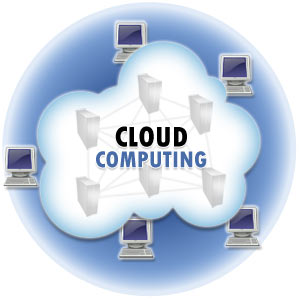 25/03/2013
2
Motivação
Eucalyptus Cloud

Implementação de computação em nuvem, no estilo IaaS, compatível com os serviços Amazon EC2 e S3.

Composta por 5 componentes.
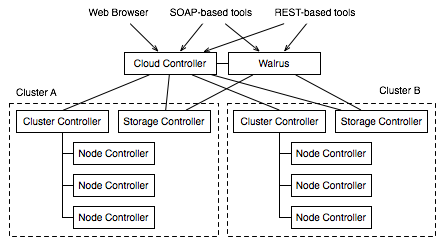 25/03/2013
3
Motivação
Eucalyptus Cloud

Ponto Único de Entrada.

Indisponibilidade

Tolerância a Falhas.
Redundância
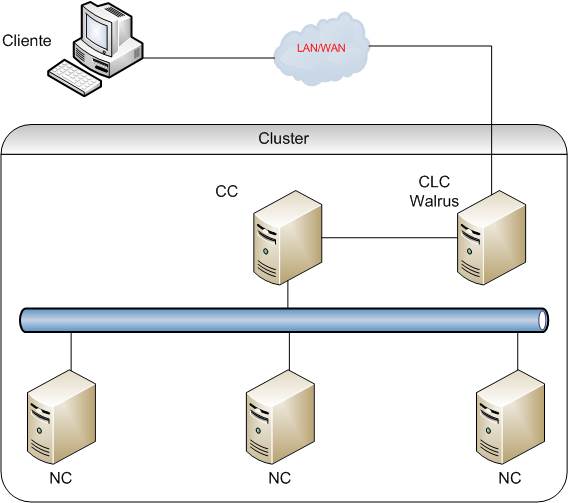 25/03/2013
4
Objetivos
Propor um conjunto de modelos para avaliação de dependabilidade (disponibilidade) das infraestruturas de Computação em Nuvem.
5
[Speaker Notes: Propor um conjunto de modelos. para avaliação de dependabilidade das infraestruturas de Computação em Nuvem baseadas no sistema Eucalyptus.

Dependabilidade (disponibilidade)]
Arquitetura
Arquitetura Eucalyptus
Subsistema da Nuvem



	Subsistema de Clusters







Subsistema de Nós
CLC
CC
SC
NC
Walrus
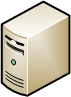 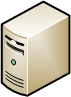 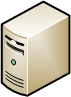 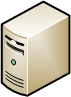 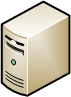 25/03/2013
6
Arquitetura
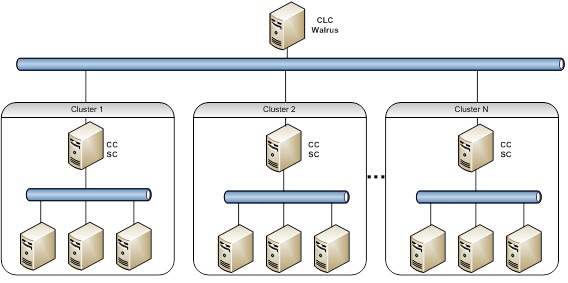 25/03/2013
7
Modelos
Modelos de dependabilidade
Subsistema da Nuvem
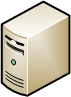 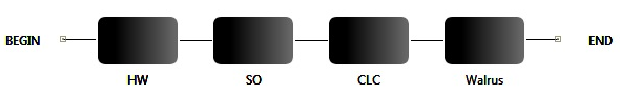 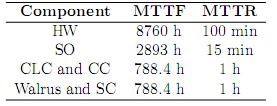 Subsistema de Clusters
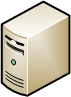 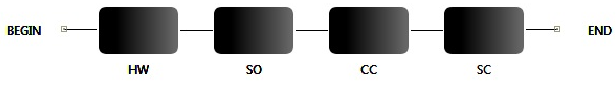 Subsistema de Nós
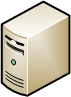 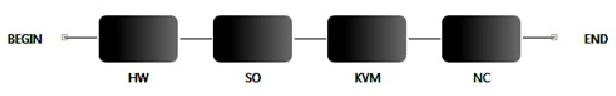 Hu, T. et al. Mttf of composite web services
Kim, D. S., et al. Availability modeling and analysis of a virtualized system.
25/03/2013
8
Modelos
Sistema Redundante
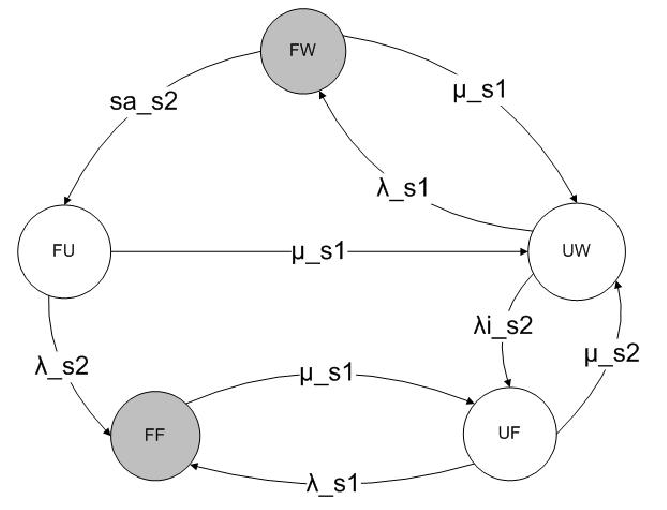 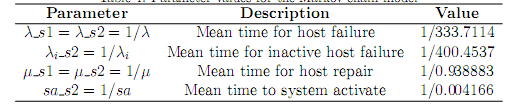 25/03/2013
9
Modelos
Disponibilidade Orientada à Capacidade (COA)
É uma métrica que indica não apenas se o sistema está operacional ou não, mas também a capacidade de atendimento que o sistema será capaz de oferecer.

Ex: Considerando um sistema com dez processadores.
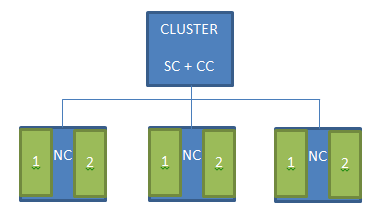 Quantidade de núcleos por nó.
10
[Speaker Notes: COA – Deixar claro..]
Modelos
Modelo CTMC para Avaliação da COA
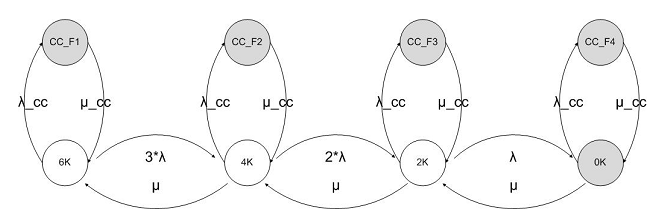 11
[Speaker Notes: COA – Deixar claro..]
Estudo de Caso
É gerado um conjunto de 5 arquiteturas.

Para cada arquitetura é estimada a:
Disponibilidade em Estado Estacionário
Disponibilidade Orientada à Capacidade
Custo de aquisição de cada arquitetura
12
Estudo de Caso
Custo do Componente
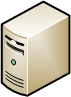 13
Estudo de Caso
Modelos RBD’s
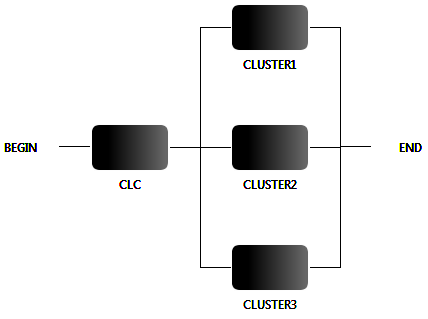 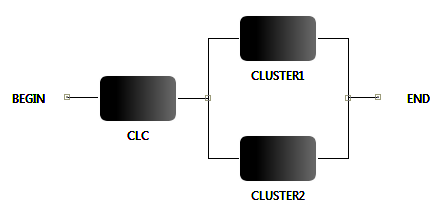 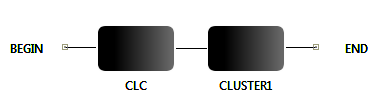 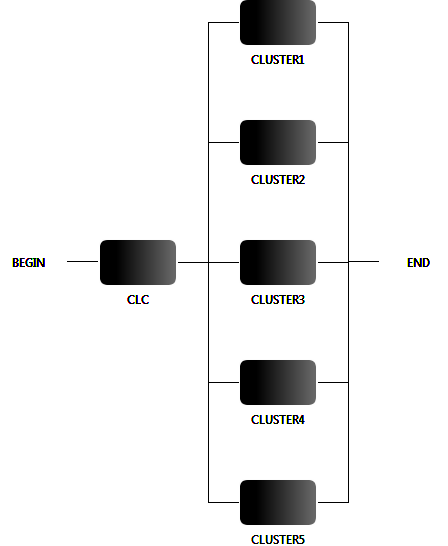 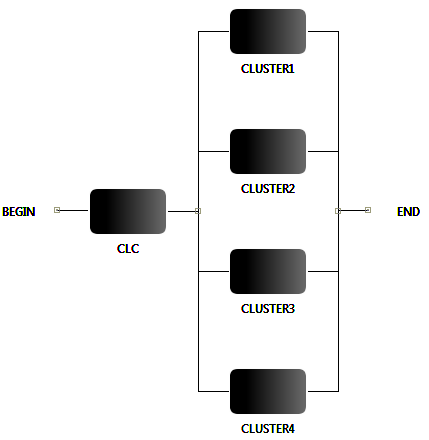 14
[Speaker Notes: Modelos 1, 2, 3, 4 e 5]
Resultados
15
[Speaker Notes: Mesmo com os problemas com falhas a COA é proximo a quantidade de nucles disponiveis]
Resultados
16
[Speaker Notes: Mesmo com os problemas com falhas a COA é proximo a quantidade de nucles disponiveis]
Resultados
17
[Speaker Notes: Mesmo com os problemas com falhas a COA é proximo a quantidade de nucles disponiveis]
Conclusões
Cinco arquiteturas foram utilizados:
Cada CC com três nós.
CLC e um CC;
CLC e dois CC’s;
CLC e três CC’s;
CLC e quatro CC’s;
CLC e cinco CC’s.
Redução do downtime com adição do componente redundante.

Demanda de poder computacional, a COA pode ser uma boa opção.
18
[Speaker Notes: Falar mais e apresentar os trabalhos futuros.]
Trabalhos Futuros
Como trabalho futuro, pretende-se reproduzir alguns cenários propostos, com a aplicabilidade das abordagens mencionadas, a fim de realizar experimentos Testbed, verificando a consistência de dados entre os servidores replicados.

A utilização dos softwares, Heartbeat e DRBD auxiliando no processo de ativação e cópias de dados nos servidores replicados, garantindo a confiabilidade da abordagem da redundância warm-standy.
19
[Speaker Notes: Falar mais e apresentar os trabalhos futuros.]
Perguntas?
25/03/2013
20